Local BiodiversityLogos
San Martín de Montalbán, Spain, October 2015
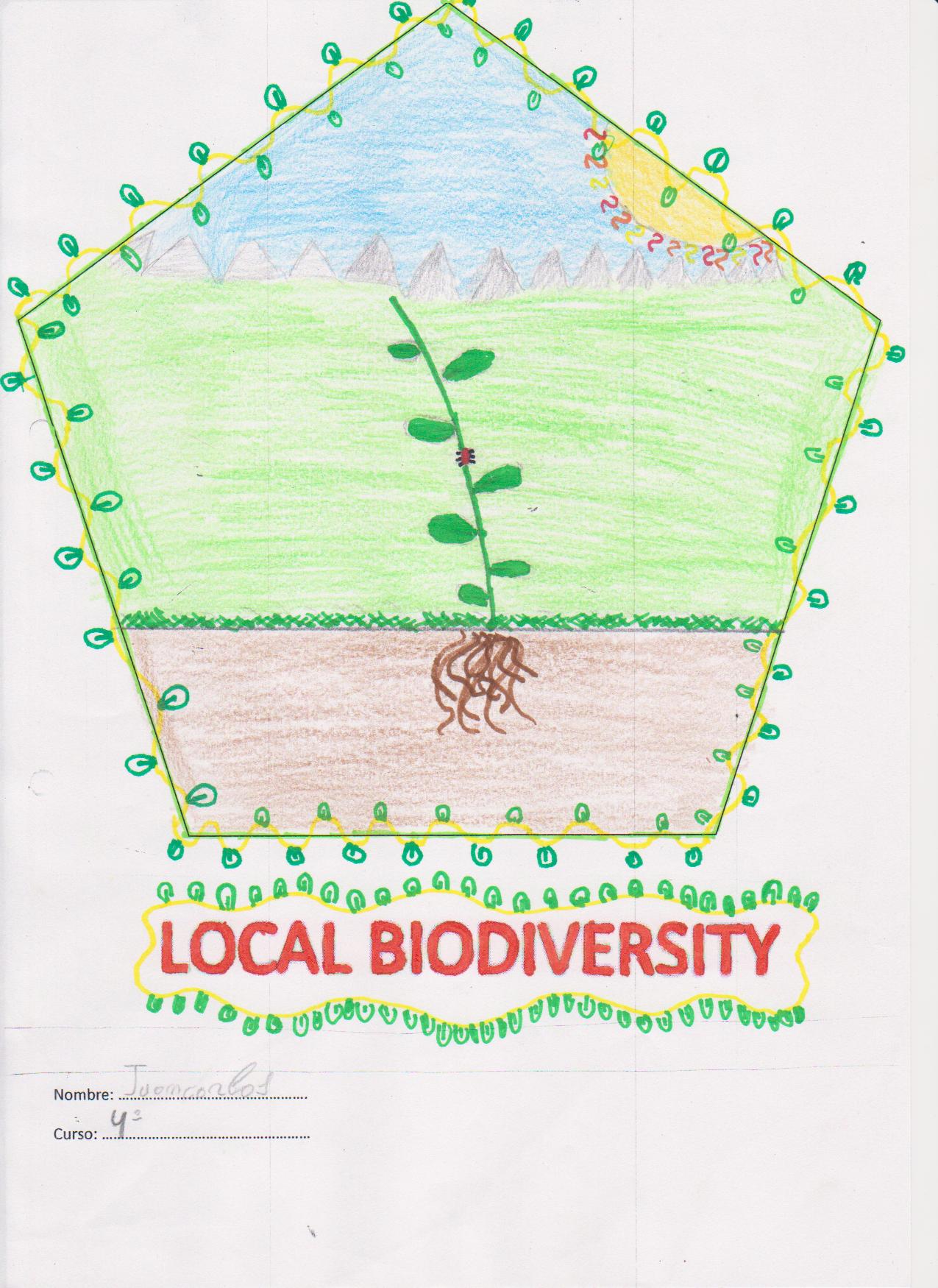 Our candidate is.....
Author: Tito
Participants:
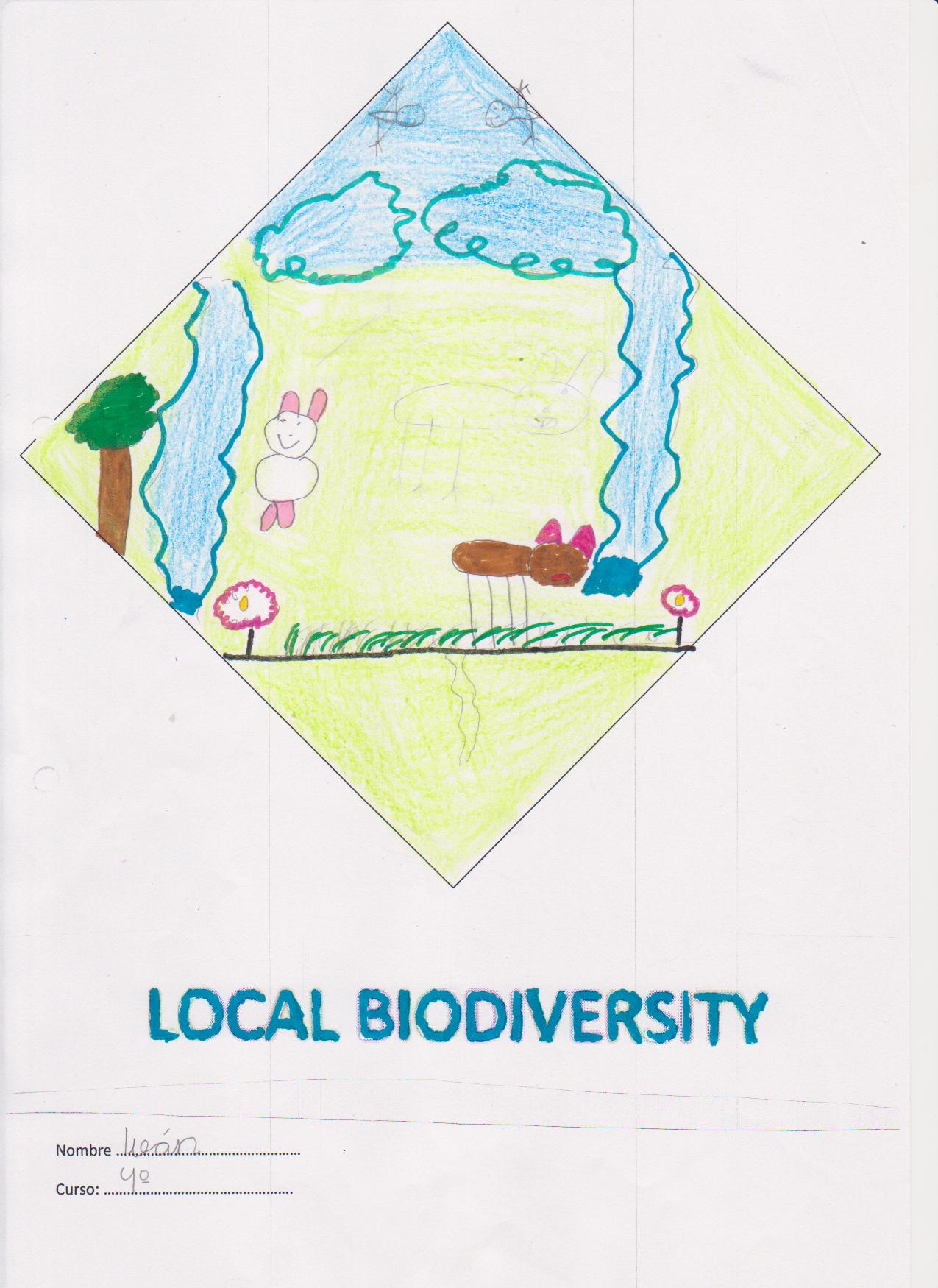 Author: Iván
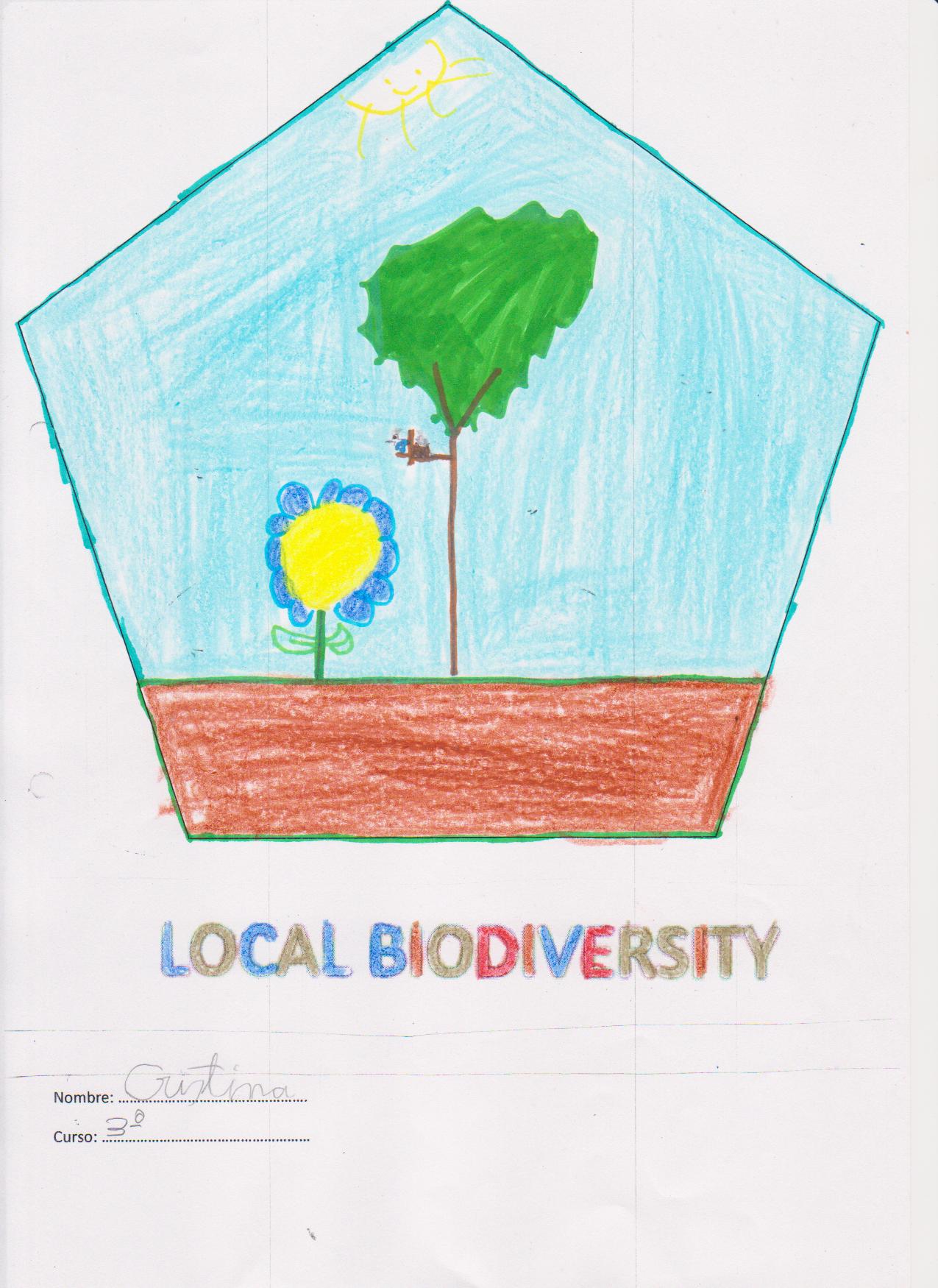 Author: Cristina
Participants:
Author: Leire
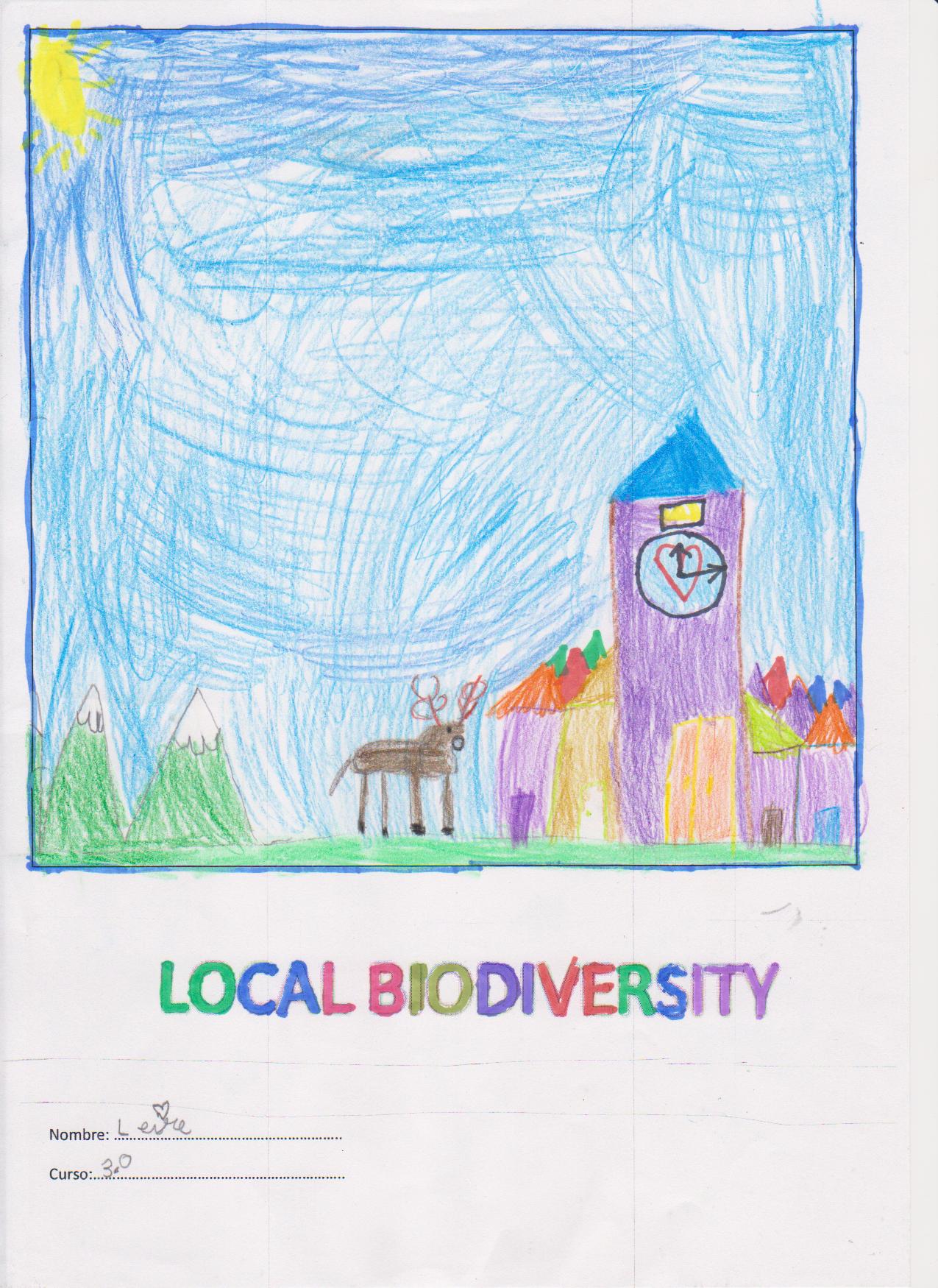 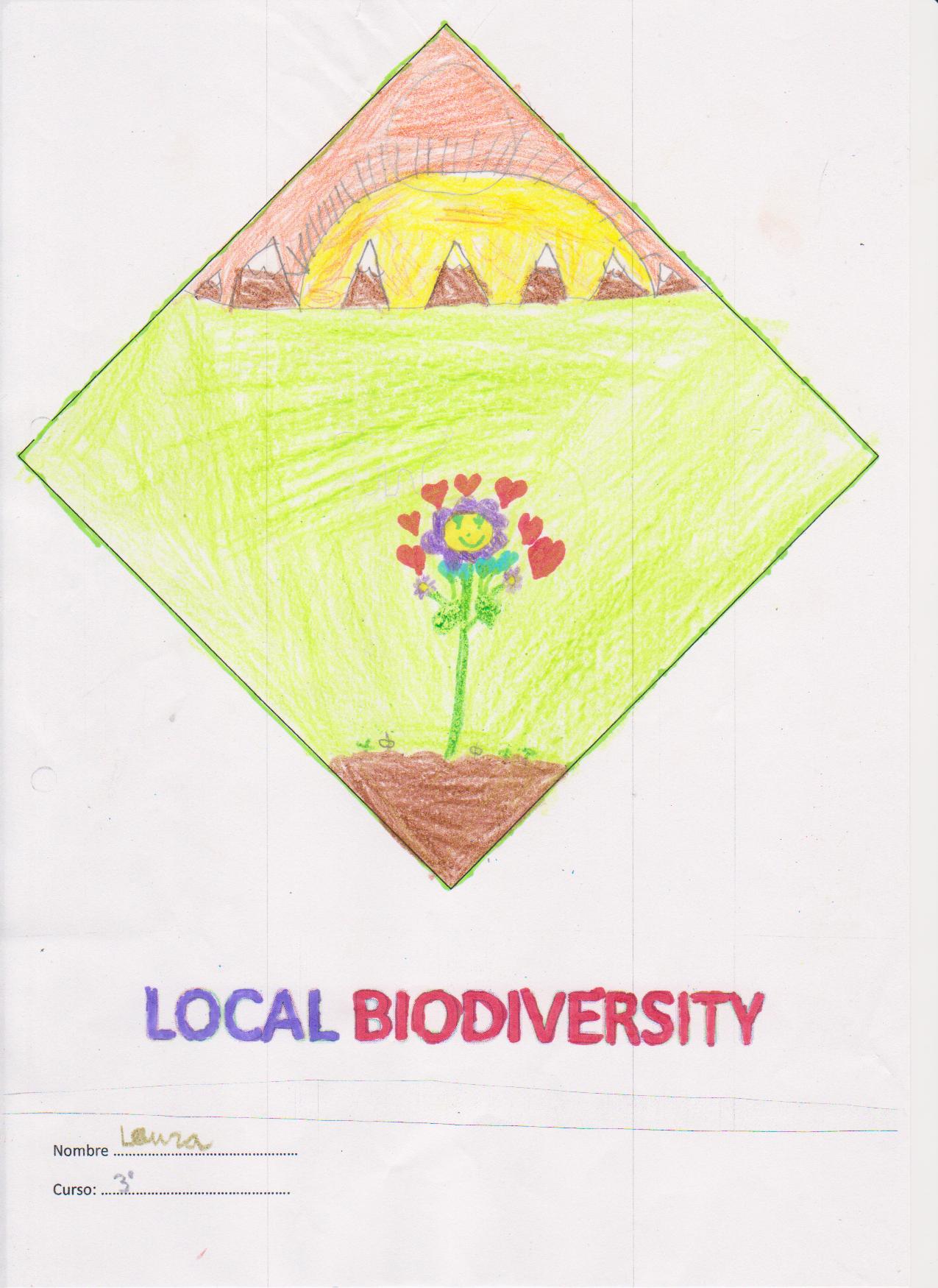 Author: Laura
Participants:
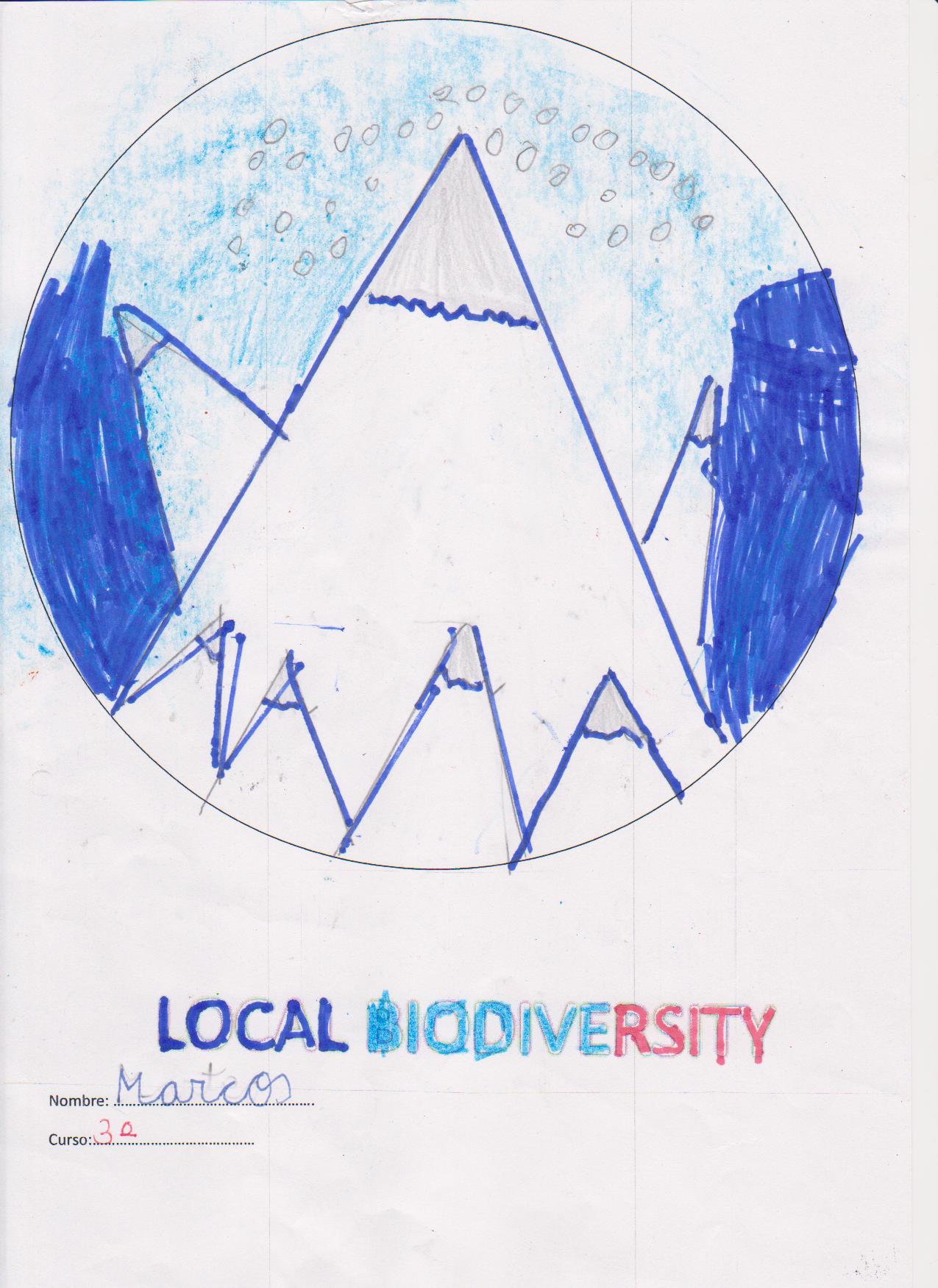 Author: Marcos
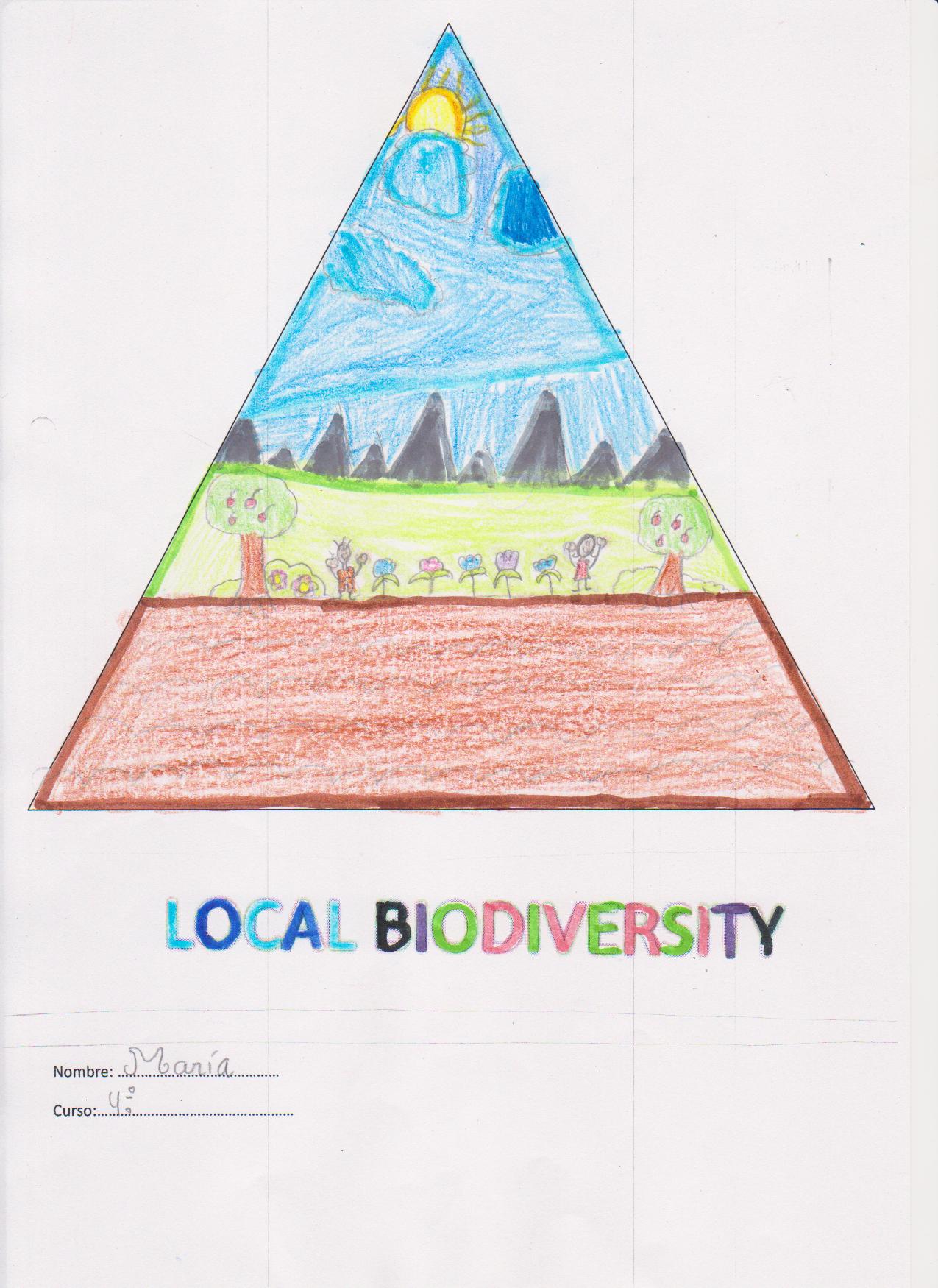 Author: María
Participants:
Author: Sandra
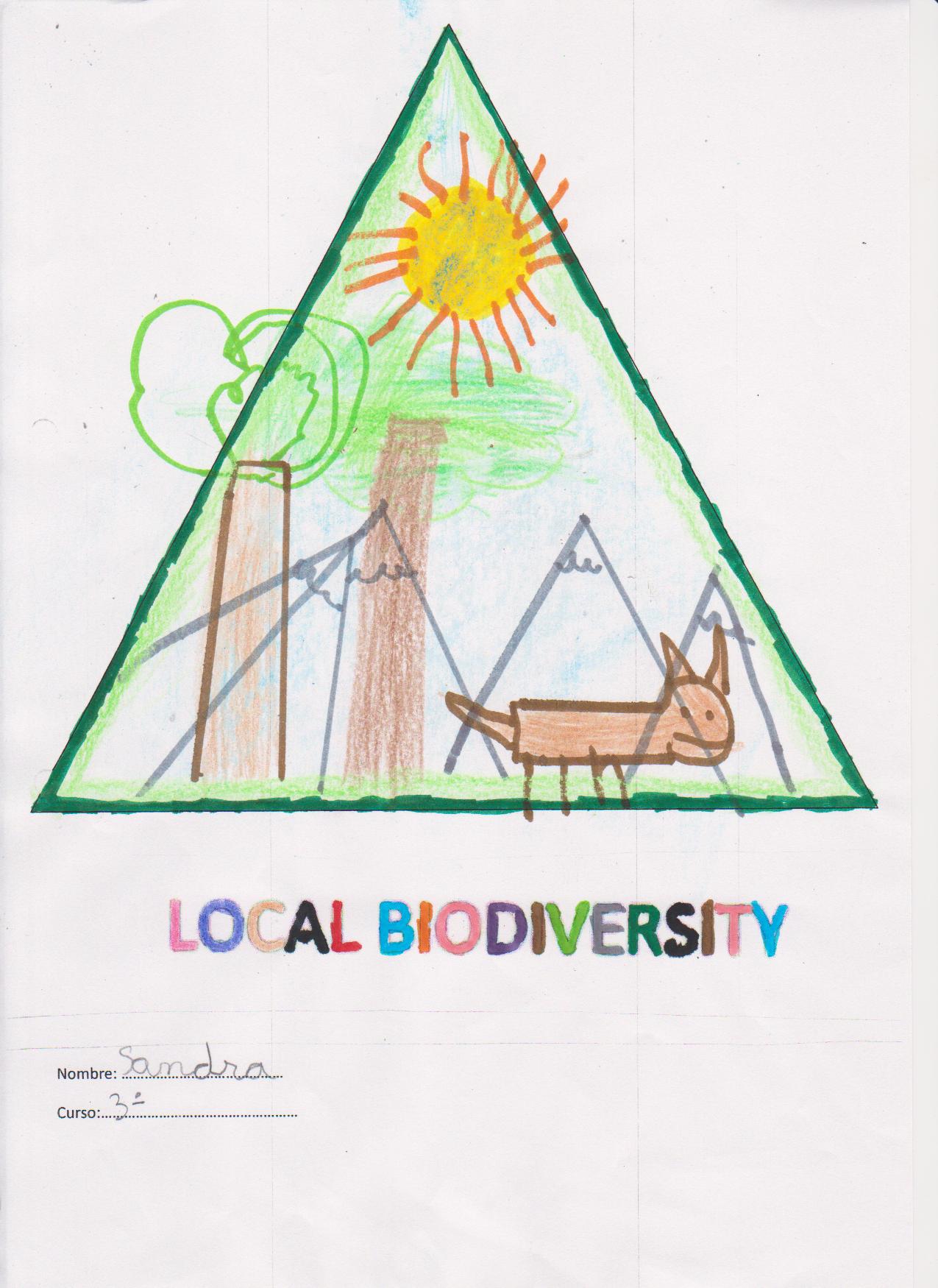 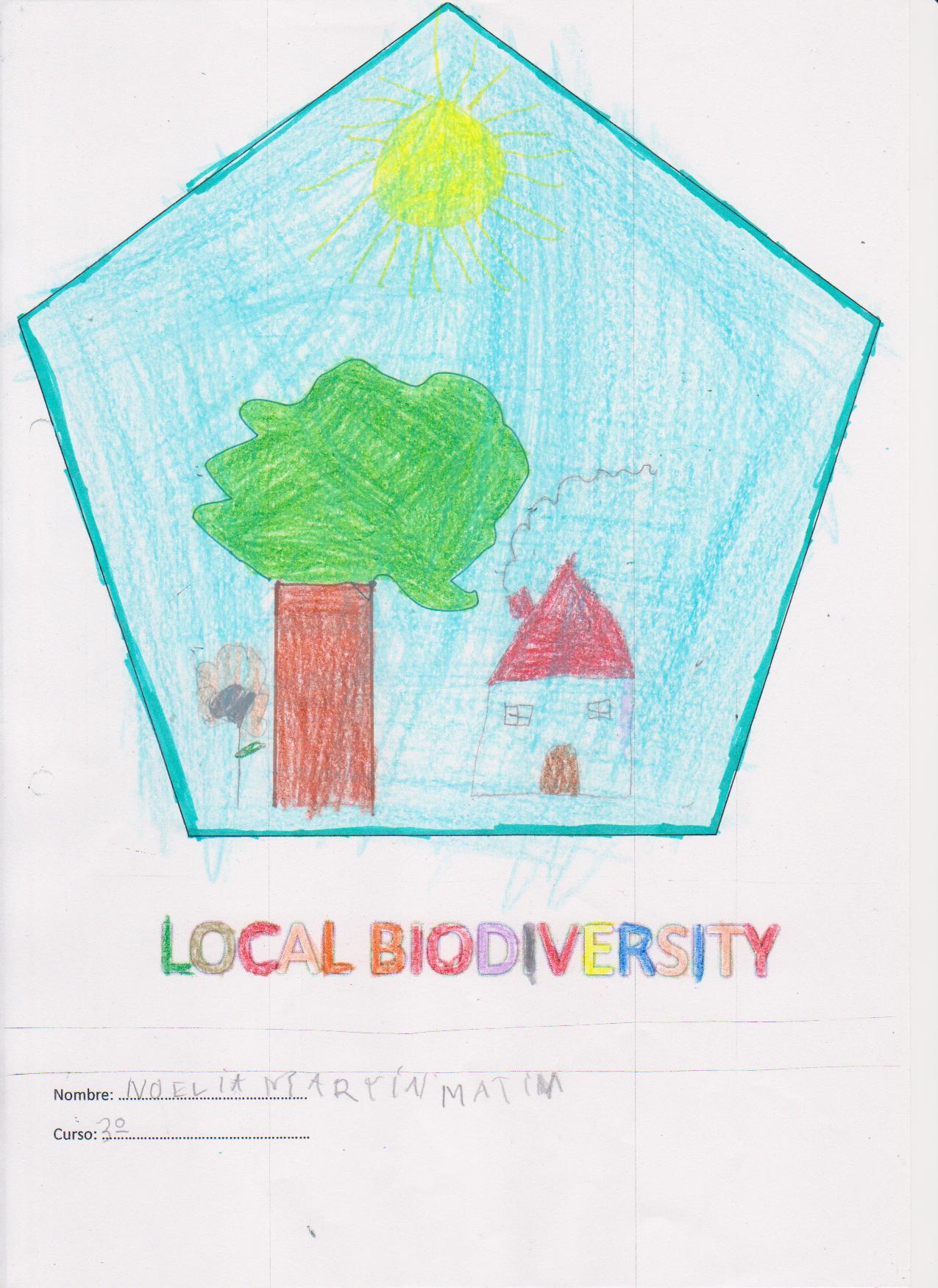 Author: Noelia
Participants:
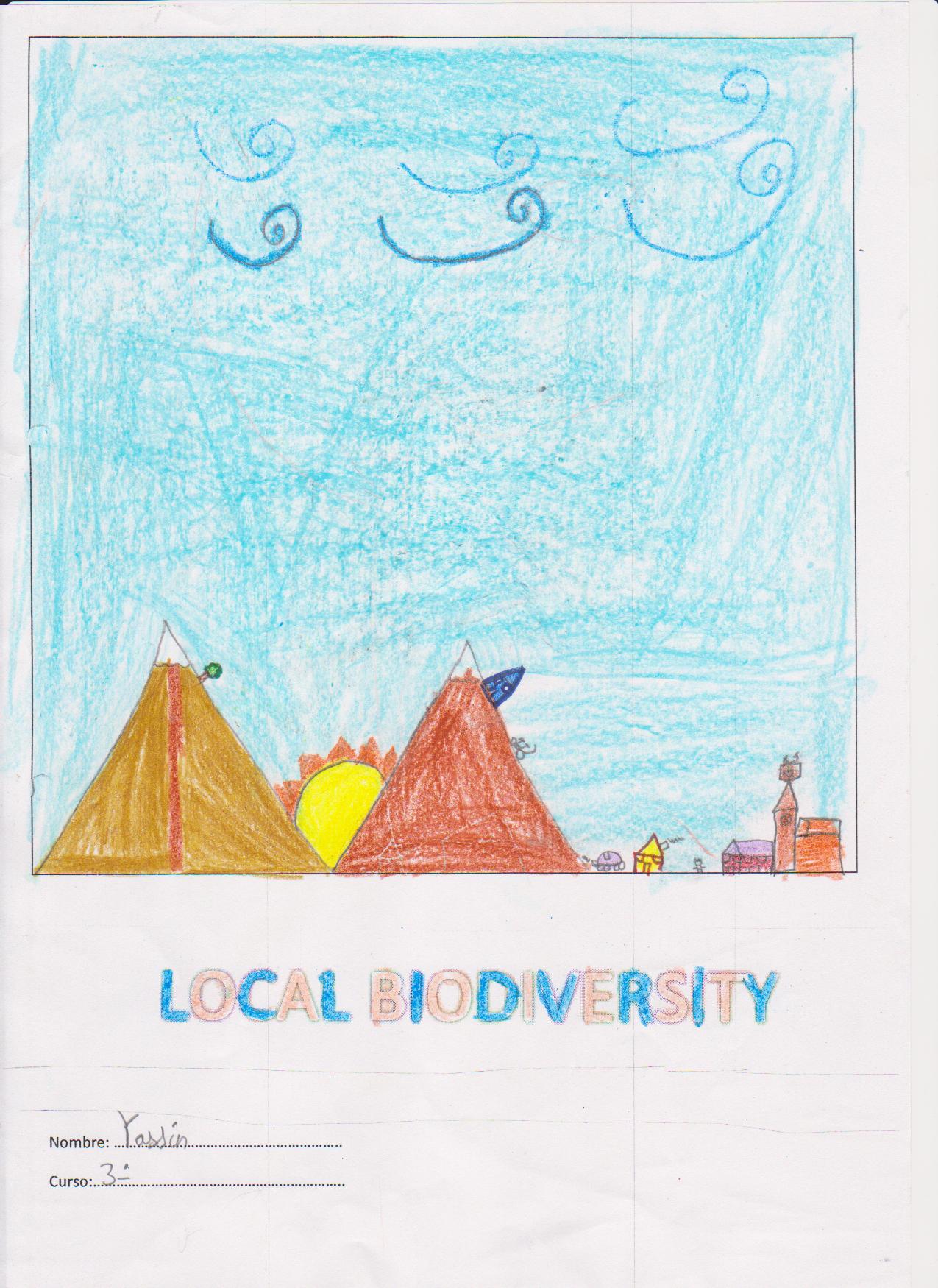 Author: Yassin